Things for Lab Set Ups
Marshmallow Modeling Unit 0 - Foundations
Marshmallow Modeling
16 ziplock bag kits – each with:
13 pink marshmallows
10 orange marshmallows
4 green marshmallows
21 toothpicks 

So total needed – 
208 pink
160 orange
64 green 
336 toothpicks
+extras as backup
Scratch paper
Laminated sheet for putting models on 
Instruction packets
Reading notes packets
Take home kits:
Ziplock bag
~10 toothpicks
~10 marshmallows
MAKE KITS BEFORE SCHOOL STARTS
How to set up your notebook page 15
Target: I can use visual models to help understand the different ways matter can be classified
Elements
Molecules
IN CLASS TODAY!
Compounds
Mixtures
K
C
Q
HW TONIGHT
Signs of a Rxn LabUnit 0 - Foundations
Signs of a Rxn Lab
5 flasks
#1 RED “B” and BLUE “I”
#2 ORANGE “D”
#3 YELLOW “E” and  GREEN “H”
#4 YELLOW “F”
#5 GREEN “G”
1 small reaction beaker
1 test tube
1 large beaker 
PURPLE
2 Weighboats
#1 RED “A”
#2 ORANGE “C”
5 pipettes 
#1 RED “B” and BLUE “I”
#2 ORANGE “D”
#3 YELLOW “E” and  GREEN “H”
#4 YELLOW “F”
#5 GREEN “G”
1 scoop
RED “A”
DI water bottle
BLUE “J”
Glowsticks and Paperclips
1 per period + extras
Zinc “A”
 HCl “B” and “I”
 Paper clip “C”
 CuSO4 “D”
 Na3CO3 “E” and “H”
 CaCl “F”
 KCl “G”
 H2O “J”
 Glow Sticks
Signs of a Rxn Conservation of Matter Lab
Follow all clean up instructions!!! VERY IMPORTANT!!!
Density of PenniesUnit 0 - Foundations
Density of Pennies Activity
MAKE SURE I HAVE ENOUGH PENNIES
Digital Scale
10 pre-1982 pennies
10 post-1982 pennies
Graduated cylinder – large
Water squirt bottles
Paper towels
MAKE SURE YOUR PENNIES ARE DRY BEFORE WEIGHING THEM!
CHECK YOUR PENNIES! MAKE SURE THEY DIDN’T GET MIXED UP!
BE VERY CAREFUL WHEN SLIDING THE PENNIES INTO THE GRADUATED CYLINDER! DON’T BREAK IT!
CLEAN UP
Dry pennies
Re-sort pennies
Replace paper towels
Graphing Spaghetti Unit 0 - Foundations
Graphing Spaghetti
Digital Scale
Graph paper
20 pieces of spaghetti for each group
Molar Measurement Activity Unit 0 - Foundations
Molar Measurement Activity
BUY: PENCIL LEAD
NAILS
SAND
Digital Scale
Weigh boat
TASK #1
Weigh boat with pencil lead in it
TASK #2
Weigh boat with sand in it
TASK #3
Weigh boat with 10 iron nails
Make sure to take all MEASURMENTS FIRST! 
You can finish calculations at home, but can’t finish your measurements 
at home!
WEIGH BOAT
Use the weigh boat for each experiment, no need for a new one for each substance this time!
You can put the chemicals back in the weigh boats for the next class period to use this time because this is just a simple measurement activity. We will throw them away at the end of the day.
How many particles of chalk?Unit 0 - Foundations
How many particles of chalk? Activity
BUY CHALK. OFFICE DEPOT?
Digital Scale
Several large boxes of chalk
HINT for Q #3 
You need to take two measurements. Figure out what they are in your group.
Going to write your name on the blacktop outside the back of the 2000 building.
Write pretty big so you use enough chalk to measure!
Each person needs their own piece of chalk
We will go outside together as a group. Show me your paper when you think you are ready to go outside.
Measurement Activity Unit 0 - Foundations
Measurement Activity
TASK 4
Timer (or their phone)
TASK 5
Ruler
Piece of string
TASK 6
Use same metal cube from TASK 2
Use same ruler from TASK 5
TASK #1
Pipette for water
Beaker labeled with blue tape for water
Graduated cylinder – small
TASK #2
Digital scale
Metal cube
TASK #3
Empty beaker
Digital thermometer
MAKE KITS BEFORE SCHOOL STARTS
Make sure to take all MEASURMENTS FIRST! 
You can finish calculations at home, but can’t finish measurements at home!
TASK #2
You can use a stop watch on your phone. BE ON TASK…
TASK #6
Use same metal cube from Task #2 and same ruler from Task #5
Flame TestUnit 1 – The Atom
Flame Lab
SPRAY BOTTLES NEEDED
Calcium Chloride – CaCl2
Copper (II) Chloride – CuCl2
Barium chloride – BaCl2
Potassium chloride – KCl
Sodium chloride – NaCl
Lithium chloride – LiCl
Copper (II) Sulfate – CuSO4
Potassium Sulfate – K2SO4
Calcium Sulfate – CaSO4
Strontium Nitrate – Sr(NO3)2
Unknown (__________)
ASK PATRICK ABOUT [  ] FOR EACH ONE
Bunsen burner
Gas hose
Matches
TURN GAS ON!
Plenty of paper towels in the room
Lysol spray to clean desks with
BUY SPRAY BOTTLES – 15ish
Flame Lab Preparation 
*To make 1L of 1M solutions to be diluted 1:10 to 0.1M solutions for the lab
BE SAFE. 
NO 2ND CHANCES. 
NONE.
Only ONE person from each group walking around
Spray at a slight upward angle. 

AWAY FROM PEOPLE.

Don’t waste chemicals!
REPLACE BOTTLES when done so others can use them!
CLEAN UP
Make sure gas is OFF
Wipe down table really well
Periodic TrendsUnit 4 – Periodic Table
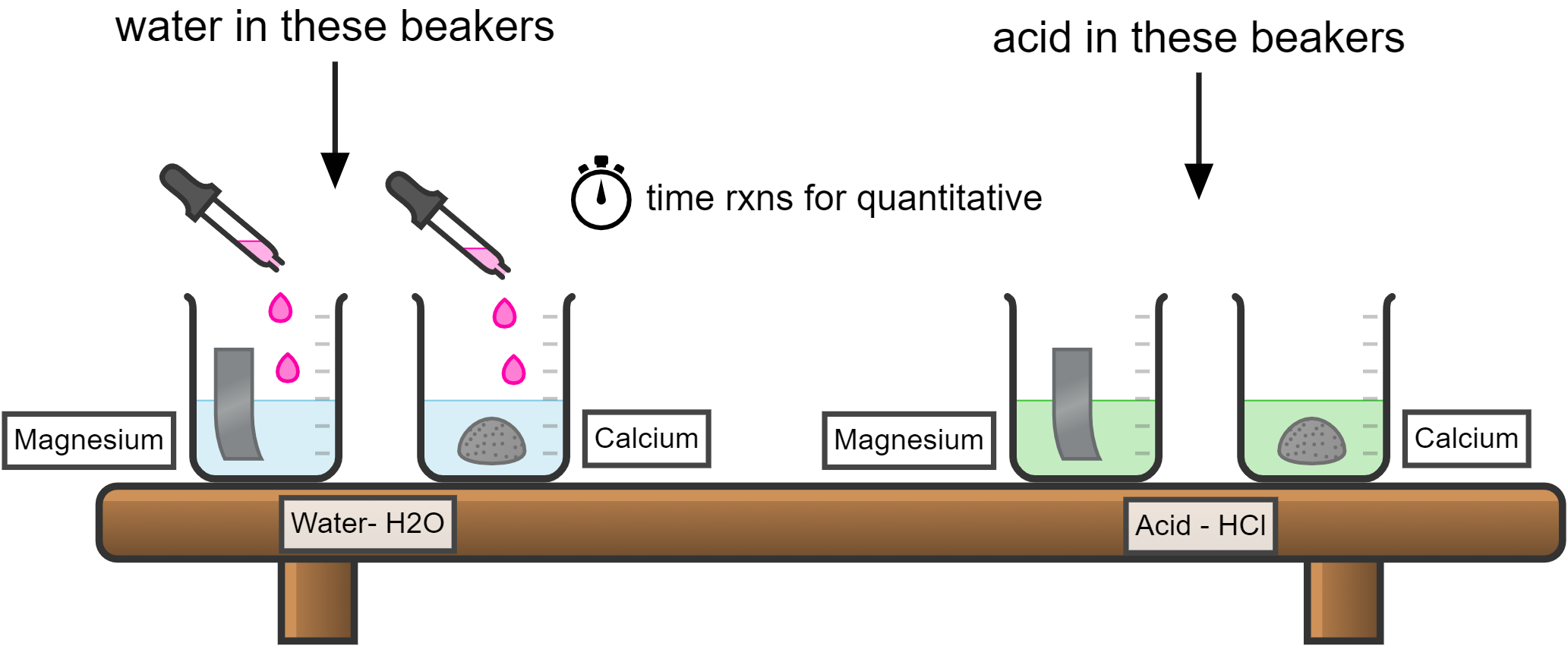 Liquids – down the drain with running water
Solids – in trash can – use forceps or paper towels, not your hands!
Conductivity LabUnit 4 – Molecules and Compounds
Conductivity Lab
Five 250mL beakers
NaCl  water
Sugar water
Distilled water
Tap water
Unmarked = wash beaker
RINSE ELECTRODES BETWEEN BEAKERS!!!
Battery
Three alligator clips
Two copper wires
Buzzer
Water bottle
Penny
-   +
Solutions
Properties of IMFs LabUnit 5 – IMFs
IMF Lab
Key
Orange = oil
Blue = water
Green = alcohol
Yellow = Salt
Purple = waxHoney = up front in the bear bottle
Chemicals
Oil
Water
Alcohol
Honey
Wax 
Salt
Put colored tape on:
150mL beakers
	- Orange
	-  Blue
	- Green
Pipettes
	- Orange
	- Blue
	- Green
Plastic Spoons
	- Yellow
	- Purple
Weigh Boats
	- Yellow
	- Purple
White tray
Hot plate
Hot plate chord
Pipettes x 3(orange, blue, green)
50mL beaker x 3
150mL beaker x 3(orange, blue, green)
Cookie Sheet
Metal Scoop
Weigh boat x2(purple, yellow)
Plastic spoon x2(purple, yellow)
Food coloring
Penny
Unit 6 – ReactionsSigns of a Rxn and Conservation of Matter
Signs of a Rxn Conservation of Matter Lab
White tray
Plain weigh boat for each period (= 3)
Weigh boat x 2 w/tape one Orange one Purple
Ziplock bag
Scale
Spoons x 2 w/tape one Orange one Purple
Small graduated cylinder
Beaker w/tape
Pipette w/tape
Baking Soda
Calcium Chloride
Bromothymol blue
Unit 6 – ReactionsTypes of Reactions
Types of Reactions Lab
White tray
Weigh boat - red
Scoop - red 
Test tube – small and large
Paperclip x 3
Small beakers with chemicals – orange, purple, blue, green
Pipettes – orange, purple, blue
Empty beaker blue – 50mL
250mL Beaker with a little water in it
Bunsen burner and hose
Steel Wool
Big metal Tongs
Test tube tongs
Gold paper about decomposition of carbonic acid
Wood splint x 3
White scratch paper
Baking Soda
Sodium Carbonate
Calcium Chloride
CuSO4 
Soda
Steel Wool
Signs of a Rxn Conservation of Matter Lab
Baking Soda
Sodium Carbonate
SodaCuSO4 
Calcium Chloride
Unit 7 – StoichChewing Gum Lab
Each Station Needs:
4 cups of each type per period x 3 periods 
= 12 cups of each type
Juicy Fruit – 2 pieces per cup
Trident – 3 pieces per cup
Gumballs – 1 piece per cup
Double Bubble – 1 piece per cup

Buy:
24 juicy fruit
36 trident
12 gum balls
12 double bubbles
Scale
Large Whiteboard
Ziplock of whiteboard markers and eraser
Molar Conversion Lottery instructions
Gum Lab
CUP + UNCHEWED GUM
– CUP
----------------------------------
=  MASS OF UNCHEWED GUM
YOU DO 2 KINDS OF GUM! GET DATA FROM OTHER GROUPS FOR 2 OTHER TYPES!
DO NOT WEIGH GUM WITH WRAPPERS!
CUP + CHEWED GUM
– CUP
----------------------------------
=  MASS OF CHEWED GUM
WEIGH AND CHEW ALL PIECES OF A CERTAIN TYPE OF GUM AT THE SAME TIME!
DO NOT SPIT WHEN SPITTING GUM INTO CUP!
MASS OF UNCHEWED GUM – MASS OF CHEWED GUM 
---------------------------------------
MASS OF SUGAR
Work on “Molar Conversions Lottery” while chewing your gum and if you finish the lab before the end of class
MASS OF SUGAR =       MASS OF SUGAR     PER PIECE                  # PIECES CHEWED
Molar Conversion Lottery
Stoichiometry Lab
Jumpstart (not on jumpstart paper today)
Take this time to go over the prelab with your nearby classmates – you need to make sure your answers are correct so you are allowed to start the lab! Use the chart on the wall by the clock to fill out the last row of #8 and #9
Stoichiometry Lab
Filter paper for each period
Scale
Distilled water bottle
Hot plate
Buchner funnel and filter flask with hose
Spoon with red tape 
Spoon with yellow tape 
Beaker with red tape
Beaker with purple tape
Beaker with yellow tape
Weigh boat with CaCl2 and yellow tape
Weigh boat with Na2CO3 and red tape
Extra weigh boat for each period
Sodium Carbonate NaCO3 in RED

Calcium Chloride CaCl2 in YELLOW
How to label Weigh Boat and Purple Beaker:4th period  BENCH #1
Weigh Boat
Hot Plate
Put in oven overnight
Calorimetry Lab
Calorimetry Lab
Calorimetor
Thermometer
Hot plate
Scale
Brass pipe fitting
100mL graduated cylinder
500mL beaker with water boiling
Jumpstart #5E
What is the equation for calculating the heat energy transfer involved in a reaction?
If a 10g piece of metal absorbs 500J of energy, and goes from 15deg C to 90deg C, what is the specific heat?
Q = mCT
Purpose of the lab: Solve for C (specific heat) of Brass
ENERGY IN  = ENERGY OUT
Energy absorbed Q = +
Energy released  Q = -
calorimeter
beaker
Qmetal = -
Qwater = +
Qmetal = +
Qwater = -
Cold Water
Hot Water
Water is heating up
Metal is heating up
Energy transfer into WATER
Energy transfer into METAL
Qwater =
mwater =

Cwater = 

Twater =
Qmetal=
 
mmetal =

Cmetal = 

Tmetal =
-Qwater
?
Energy IN must = energy  OUT!
(opposite sign, not necessarily negative)
From the water you put in the calorimeter
1mL = 1g
From your scale
?
4.184 J/gC
Tf – Ti
-
Tf – Ti
(From your thermometer readings)
100C
From boiling
Tf
From water
(At the end the metal and water will be same temp)
(The metal was put in the boiling water so it reached 100C)
Kinetics LabIodination of Acetone
Kinetics Lab
4.0M ACETONE
Each class period needs: 320mL
294mL  add water to 1000mL

1.0M HCl
Each class period needs: 320mL
82.6mL 12M HCl  add water to 1000mL

0.0050M IODINE SOLUTION
Each class period needs: 448mL
1.27g Iodine crystals  add Isopropyl Alcohol until 1000mL
Stir on stir plate, heat to 50C to help dissolve
10mL graduated cylinder
125mL Erlenmeyer flask
100mL beaker
400 mL beaker x 3
Pipettes x 3
Distilled water bottle
Stop watch
4M acetone
1M HCl
0.0050 M iodine in isopropyl alcohol
Jumpstart
Grab the lab handout from the teal cart and START READING IT!!!!!!!
Rate Affecting Factors Lab
Rate Affecting Factors
Alka-Seltzer x 4 / table
2M NaOH flask – 8 tables = 250mL
0.5M NaOH beaker – 8 tables = 250mL
1M H2SO4 flask – 8 tables = 360mL
0.5M Cu2SO4 beaker – 8 tables = 72mL
Crystal Violet beaker –8 tables = 250mL
Zinc solids
Copper solids
White tray
Gloves
Hot plate
Thermometer
Beaker tongs
Mortar/Pestle
Test tube rack
Spatula
Small Grad. Cylinders x 2
Small beakers x 2
Large test tubes x3
Weigh boats x 2
Pipettes x 5